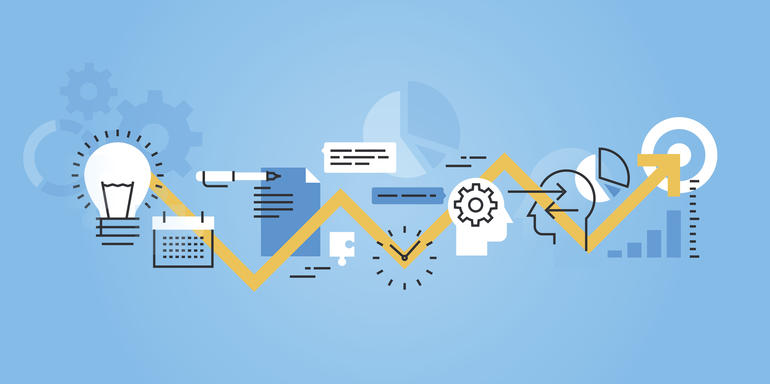 Командна робота
Методи управління
Прозорість
Комунікація
Лекція - Управління проектами
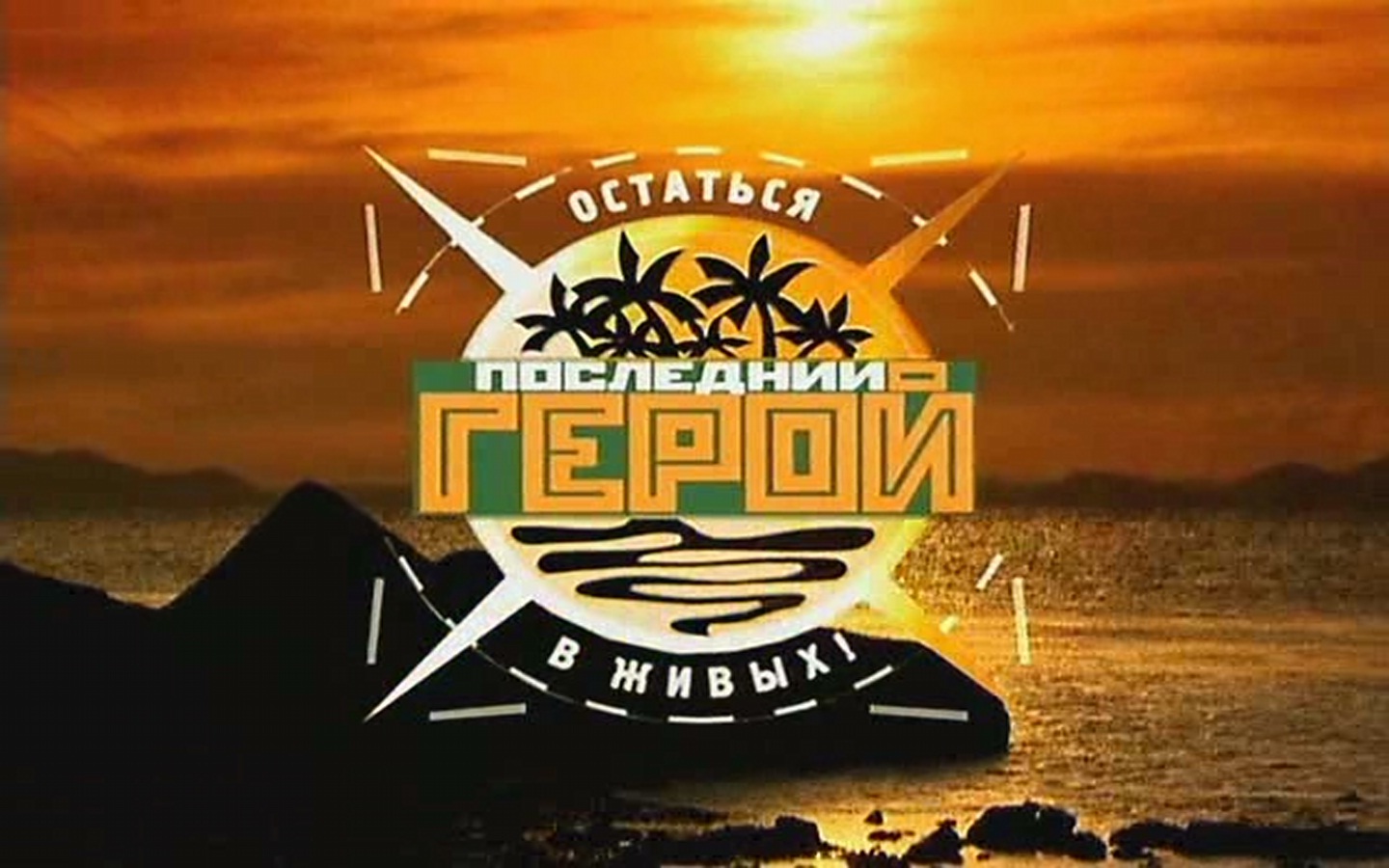 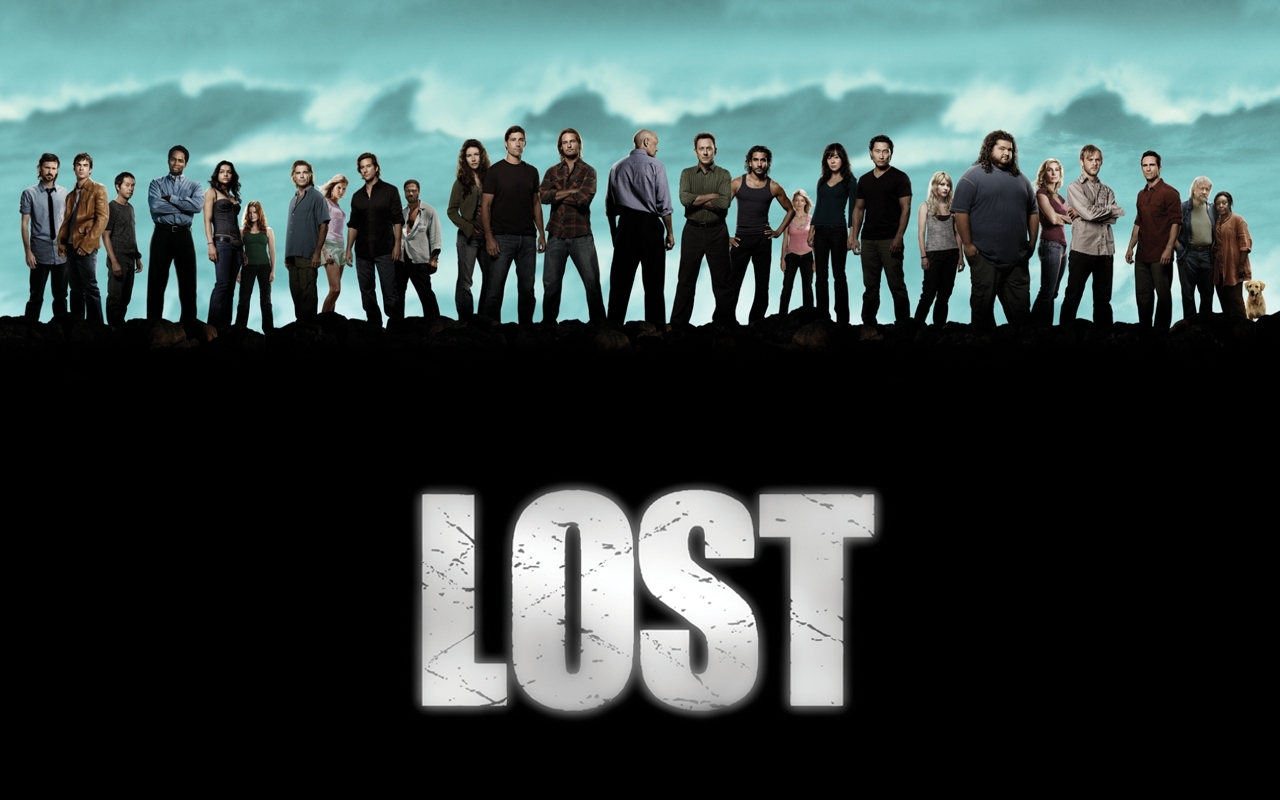 10 правил виживання на безлюдному острові:
Як подолати паніку?
Що робити в першу чергу? 
Як розподілити обов’язки? Що треба роботи кожного дня?
Чи треба обирати лідера? Якщо так, яким він має бути?
Як розподіляти продукти та інші цінні ресурси? 
Як вирішувати спірні питання?
Як зберігати оптимізм?
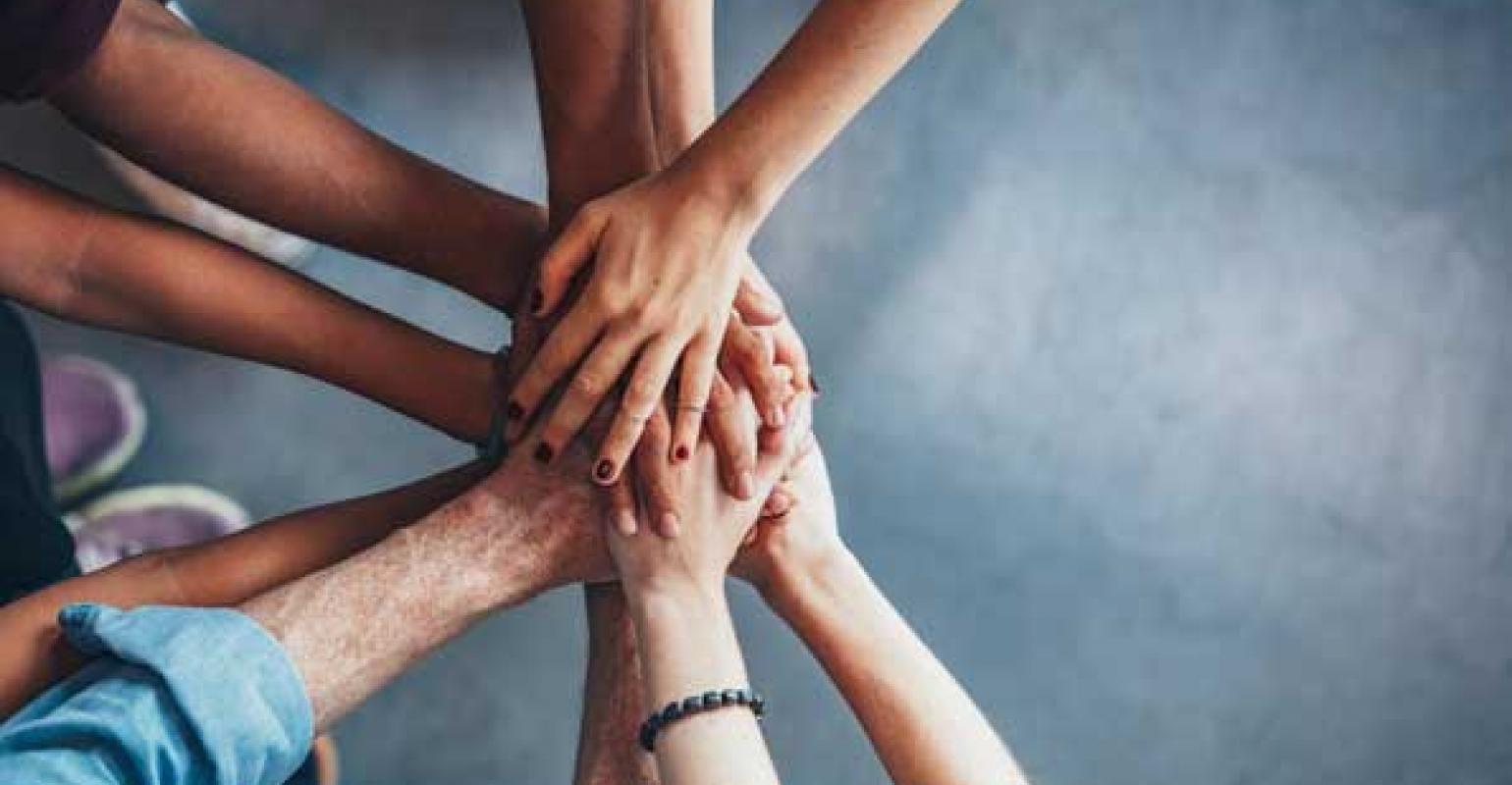 Команда:
Знає і розуміє мету, завдання, план роботи
Розподіляє відповідальність за долю проекту 
Працює системно і послідовно
Обирає лідера і поважає свій вибір 
Прозоро розподіляє ресурси
Шукає компроміси 
Відзначає кожний крок на шляху до мети
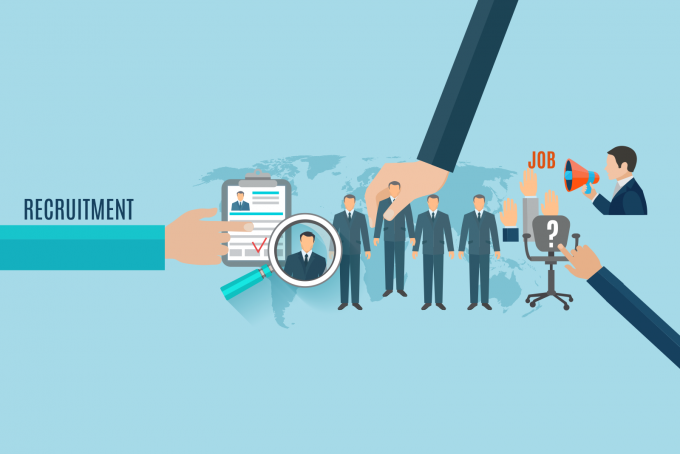 Ідеальний командний гравець
«Пішак»
«Бульдозер»
«Раптовий руйнівник»
«Політик»
«Любчик»
«Милий ледар»
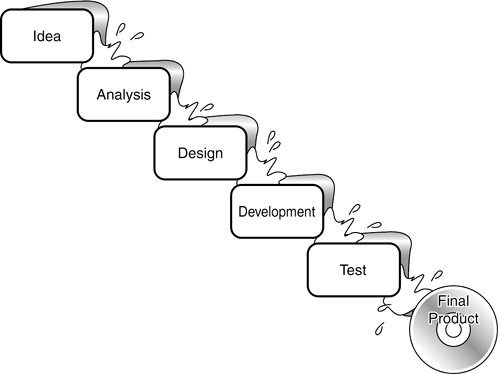 Waterfall
Вузькі спеціалісти
Ретельне документування
Детальне планування без можливості внесення змін
Авторитарний керівник
Каскад: 
Новий етап – тільки 		    після повного завершення попереднього;
Етапи не перетинаються у часі
Еджайл (гнучка модель управління)
Кожна ітерація – проект у мініатюрі; 
Продукт по завершенню кожного етапу; 
Продукт важливіший за документацію, гнучкість важливіша за план
Люди і взаємодія важливіші за процеси чи інструменти
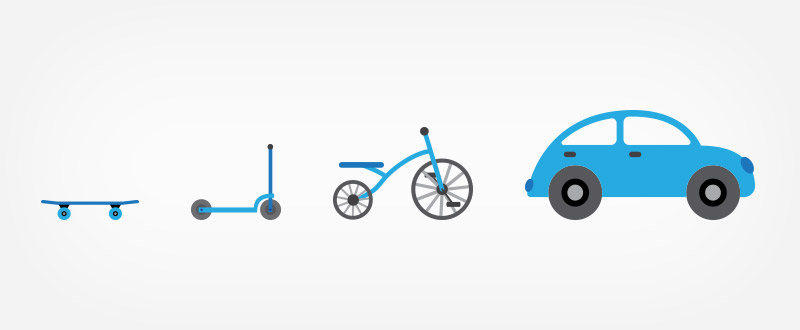 Стейк-холдери
Інкремент 1
Інкремент 2
Продукт
Довгострокове планування
Оперативне планування
Аналіз (ретроспектива)
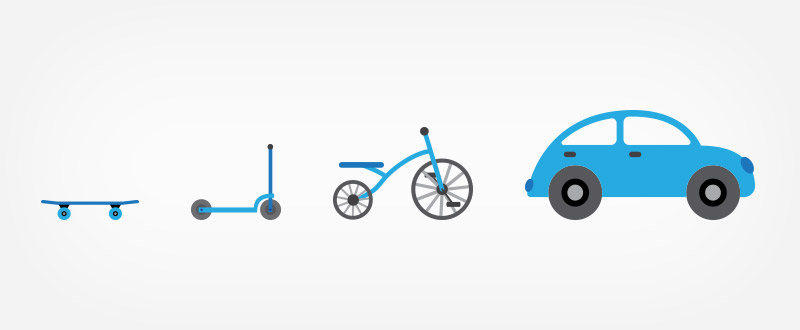 спринт
спринт
спринт
спринт
спринт
спринт
спринт
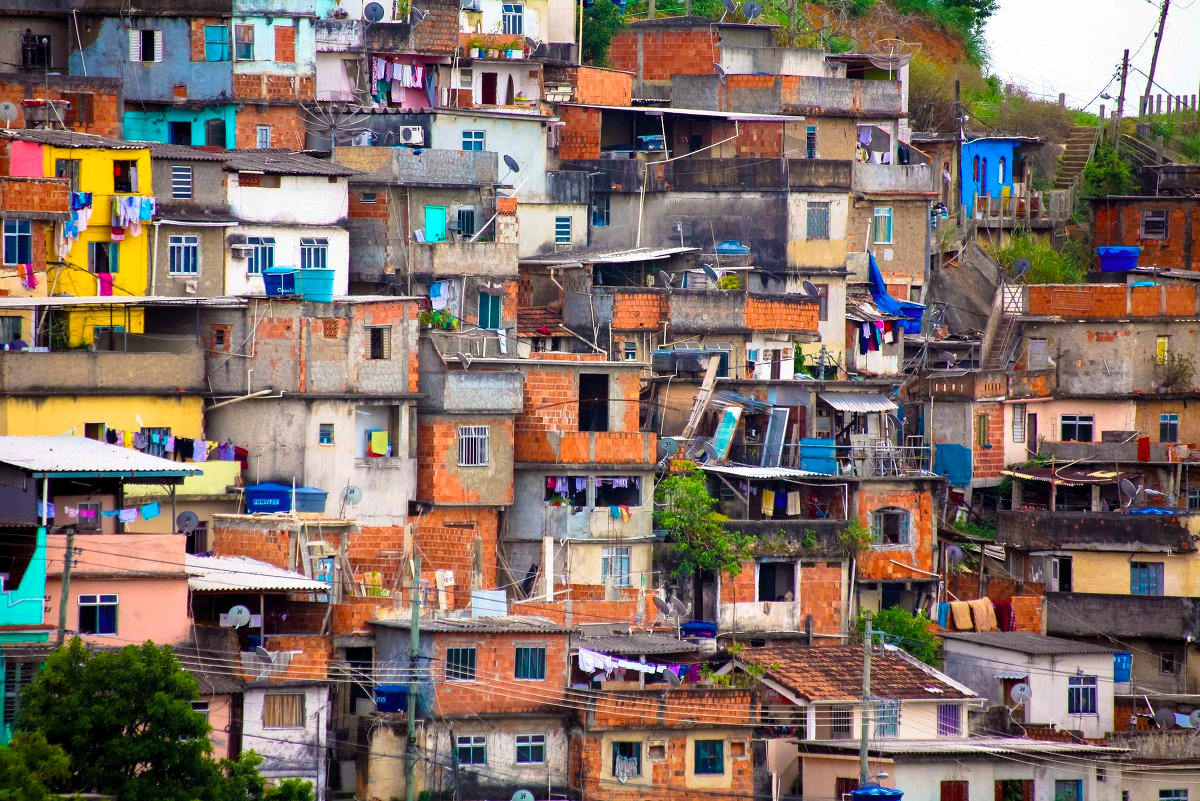 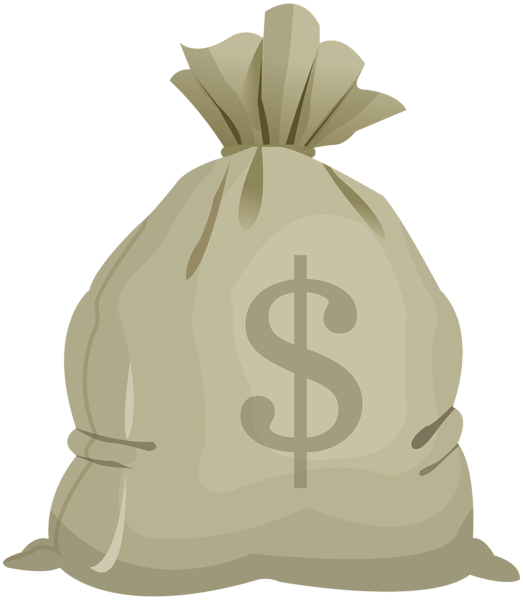 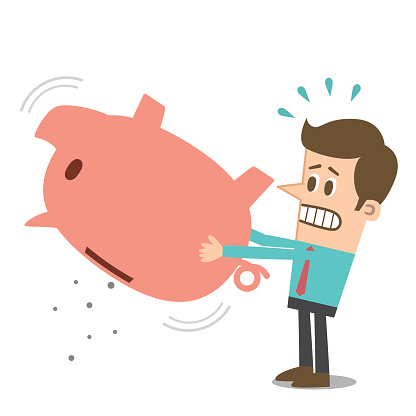 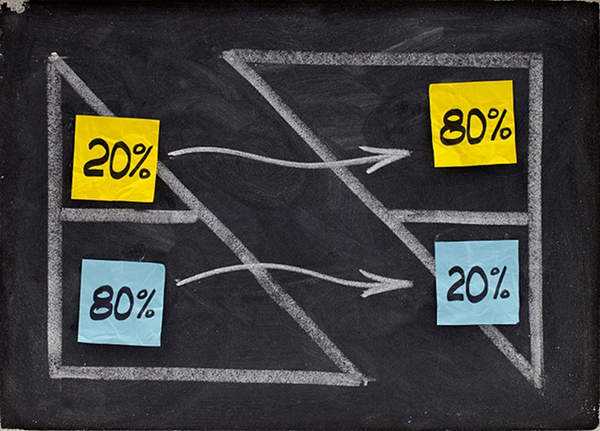 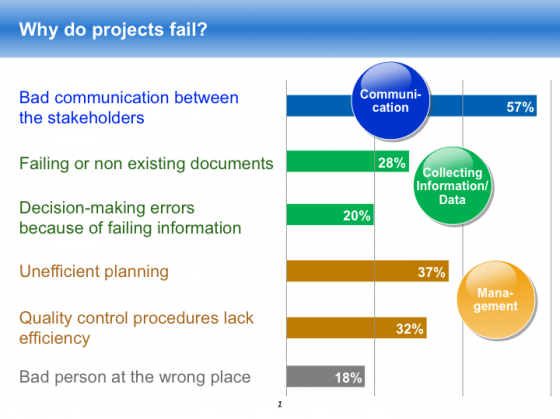 Проблеми комунікації

Хибні/відсутні дані

Невірні рішення на базі хибних даних

Неефективне планування

Неефективні процедури контролю якості

Людський фактор
Рівні комунікації
Комунікація у команді: основні принципи
Організуємо комунікацію у команді
Особисті зустрічв
Скайп-конференції
Спільні заходи: стартова й фінальна конференції
Дайджести від координатора
Deadline memos 
Дублювання листування
Лог листування: збір інформації для звітів
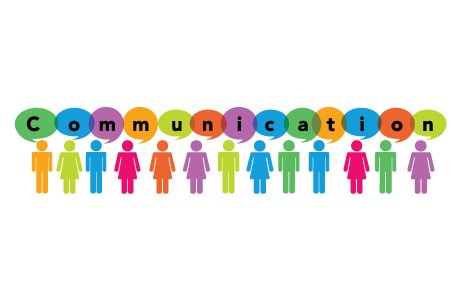 «Упаковка» проекту для різних стейкхолдерів
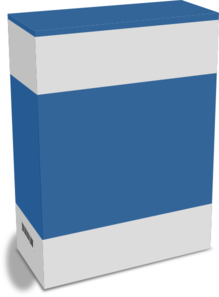 Назва
Дизайн
Колір
Зображення
Логотип
Слоган
?